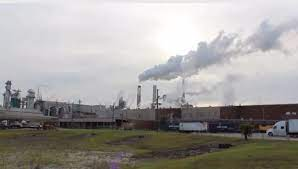 WE GET USED TO THE SMELL
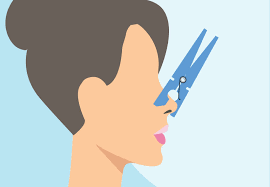 What is it called when you get used to a smell?
Olfactory fatigue, also known as odor fatigue, olfactory adaptation, and noseblindness, is the temporary, normal inability to distinguish a particular odor after a prolonged exposure to that airborne compound
WE ARE SUPPOSED TO SMELL
WHEN WE BECOME ACCUSTOMED TO AN AROMA AFTER A PERIOD OF TIME WE MAY NO LONGER BE ABLE TO SMELL THAT ODOR

WE GET USED TO THE SMELL
2 Cor 2:14-16  But thanks be to God, who always leads us in triumphal procession in Christ and through us spreads everywhere the fragrance of the knowledge of him. 15 For we are to God the aroma of Christ among those who are being saved and those who are perishing. 16 To the one we are the smell of death; to the other, the fragrance of life.
2 Cor 2:14-16  But thanks be to God, who always leads us in triumphal procession in Christ and through us spreads everywhere the fragrance of the knowledge of him. 15 For we are to God the aroma of Christ among those who are being saved and those who are perishing. 16 To the one we are the smell of death; to the other, the fragrance of life.
2 Cor 2:14-16  But thanks be to God, who always leads us in triumphal procession in Christ and through us spreads everywhere the fragrance of the knowledge of him. 15 For we are to God the aroma of Christ among those who are being saved and those who are perishing. 16 To the one we are the smell of death; to the other, the fragrance of life.
NOTICE THREE WORDS:
FRAGRANCE
AROMA
SMELL
SMELLS WERE VERY IMORTANT IN WORSHIP IN THE O.T.
Gen 8:20-21  Then Noah built an altar to the Lord and, taking some of all the clean animals and clean birds, he sacrificed burnt offerings on it. 21 The Lord smelled the pleasing aroma
SMELLS WERE VERY IMORTANT IN WORSHIP IN THE O.T.
Gen 8:20-21  Then Noah built an altar to the Lord and, taking some of all the clean animals and clean birds, he sacrificed burnt offerings on it. 21 The Lord smelled the pleasing aroma
SMELLS WERE VERY IMORTANT IN WORSHIP IN THE O.T.
Gen 8:20-21  Then Noah built an altar to the Lord and, taking some of all the clean animals and clean birds, he sacrificed burnt offerings on it. 21 The Lord smelled the pleasing aroma
INCENSE PLAYED AN IMPORTANT ROLE IN JEWISH WORSHIP
Ex 30:1-2  Make an altar of acacia wood for burning incense. 

Ex 30:7-9  Aaron must burn fragrant incense on the altar every morning when he tends the lamps. 8 He must burn incense again when he lights the lamps at twilight so incense will burn regularly before the Lord for the generations to come.
THROUGH OUT THE O.T. SMELLS AND AROMAS WERE A PART OF WORSHIP
TO HONOR GOD ONE HAD TO APPROACH HIM WITH A SWEET, SOOTHING AROMA

ONLY THE CORRECT SMELL COULD REMOVE THE STENCH OF SIN IN THE LIVES OF THE PEOPLE

IT HAS ALWAYS BEEN TRUE THAT THE NATURAL SMELL OF EVIL IS THE SMELL OF DEATH
AFTER THE DEATH—BURIAL—AND RESURRECTION OF CHRIST—THOSE WHO TRUST CHRIST ARE THE SOOTHING, SWEET SMELLING AROMA THAT GOD SMELLS
2 Cor 2:14-16 But thanks be to God, who always leads us in triumphal procession in Christ and through us spreads everywhere the fragrance of the knowledge of him. 15 For we are to God the aroma of Christ among those who are being saved and those who are perishing. 16 To the one we are the smell of death; to the other, the fragrance of life.
AFTER THE DEATH—BURIAL—AND RESURRECTION OF CHRIST—THOSE WHO TRUST CHRIST ARE THE SOOTHING, SWEET SMELLING AROMA THAT GOD SMELLS
2 Cor 2:14-16 But thanks be to God, who always leads us in triumphal procession in Christ and through us spreads everywhere the fragrance of the knowledge of him. 15 For we (Christians)  are to God the aroma of Christ among those who are being saved and those who are perishing. 16 To the one we are the smell of death; to the other, the fragrance of life.
AFTER THE DEATH—BURIAL—AND RESURRECTION OF CHRIST—THOSE WHO TRUST CHRIST ARE THE SOOTHING, SWEET SMELLING AROMA THAT GOD SMELLS
2 Cor 2:14-16 But thanks be to God, who always leads us in triumphal procession in Christ and through us spreads everywhere the fragrance of the knowledge of him. 15 For we (Christians)  are to God the aroma of Christ among those who are being saved and those who are perishing. 16 To the one we are the smell of death; to the other, the fragrance of life.
AFTER THE DEATH—BURIAL—AND RESURRECTION OF CHRIST—THOSE WHO TRUST CHRIST ARE THE SOOTHING, SWEET SMELLING AROMA THAT GOD SMELLS
2 Cor 2:14-16 But thanks be to God, who always leads us in triumphal procession in Christ and through us spreads everywhere the fragrance of the knowledge of him. 15 For we (Christians)  are to God the aroma of Christ among those who are being saved and those who are perishing. 16 To the one we are the smell of death; to the other, the fragrance of life.
AFTER THE DEATH—BURIAL—AND RESURRECTION OF CHRIST—THOSE WHO TRUST CHRIST ARE THE SOOTHING, SWEET SMELLING AROMA THAT GOD SMELLS
2 Cor 2:14-16 But thanks be to God, who always leads us in triumphal procession in Christ and through us spreads everywhere the fragrance of the knowledge of him. 15 For we (Christians)  are to God the aroma of Christ among those who are being saved and those who are perishing. 16 To the one we are the smell of death; to the other, the fragrance of life.
PAUL USES A VERY COMMON EXPERIENCE TO MAKE A POWERFUL POINT
IN PAUL’S DAY ROME WAS IN MANY BATTLES AND THE ROMAN GENERAL WOULD TAKE SEVERAL LEGIONS OF SOLDIERS AND ATTACK THE ENEMY

WHEN THE WAR ENDED AND ROME WAS VICTORIOUS THE GENERAL AND HIS TROUPS WOULD RETURN TO ROME AND TO HONOR THE VICTORY THEY WOULD HAVE WHAT WAS CALLED A “TRIUMPHAL MARCH”

THE STREETS WERE LINED WITH “BURNERS” THAT PRODUCED CLOUDS OF INCENSE
PAUL USES A VERY COMMON EXPERIENCE TO MAKE A POWERFUL POINT
TO THE CAPTIVE ENEMIES THE CLOUDS OF INCENSE REPRESENTED THE SMELL OF DEATH

TO THE VICTORIOUS ROMANS THE CLOUDS OF INCENSE WAS THE WONDERFUL SMELL OF VICTORY
PAUL USES A VERY COMMON EXPERIENCE TO MAKE A POWERFUL POINT
2 Cor 2:14-16 But thanks be to God, who always leads us in triumphal procession in Christ and through us spreads everywhere the fragrance of the knowledge of him. 15 For we (Christians)  are to God the aroma of Christ among those who are being saved and those who are perishing. 16 To the one we are the smell of death; to the other, the fragrance of life.
PAUL USES A VERY COMMON EXPERIENCE TO MAKE A POWERFUL POINT
2 Cor 2:14-16 But thanks be to God, who always leads us in triumphal procession in Christ and through us spreads everywhere the fragrance of the knowledge of him. 15 For we (Christians)  are to God the aroma of Christ among those who are being saved and those who are perishing. 16 To the one we are the smell of death; to the other, the fragrance of life.
IT IS GOD WHO ORGANIZES THE TRIMUPHAL MARCH

CHRIST IS THE GENERAL LEADING THE VICTORIAL MARCH
PAUL USES A VERY COMMON EXPERIENCE TO MAKE A POWERFUL POINT
2 Cor 2:14-16 But thanks be to God, who always leads us in triumphal procession in Christ and through us spreads everywhere the fragrance of the knowledge of him. 15 For we (Christians)  are to God the aroma of Christ among those who are being saved and those who are perishing. 16 To the one we are the smell of death; to the other, the fragrance of life.
TO CHRISTIANS CHRIST’S LIBERATION – THE INCENSE IS THE AROMA OF FREEDOM FROM SIN AND DEATH

TO US CHRIST IS THE AROMA OF LIFE
PAUL USES A VERY COMMON EXPERIENCE TO MAKE A POWERFUL POINT
2 Cor 2:14-16 But thanks be to God, who always leads us in triumphal procession in Christ and through us spreads everywhere the fragrance of the knowledge of him. 15 For we (Christians)  are to God the aroma of Christ among those who are being saved and those who are perishing. 16 To the one we are the smell of death; to the other, the fragrance of life.
PAUL USES A VERY COMMON EXPERIENCE TO MAKE A POWERFUL POINT
2 Cor 2:14-16 But thanks be to God, who always leads us in triumphal procession in Christ and through us spreads everywhere the fragrance of the knowledge of him. 15 For we (Christians)  are to God the aroma of Christ among those who are being saved and those who are perishing. 16 To the one we are the smell of death; to the other, the fragrance of life.
NOTICE THE CONTRAST
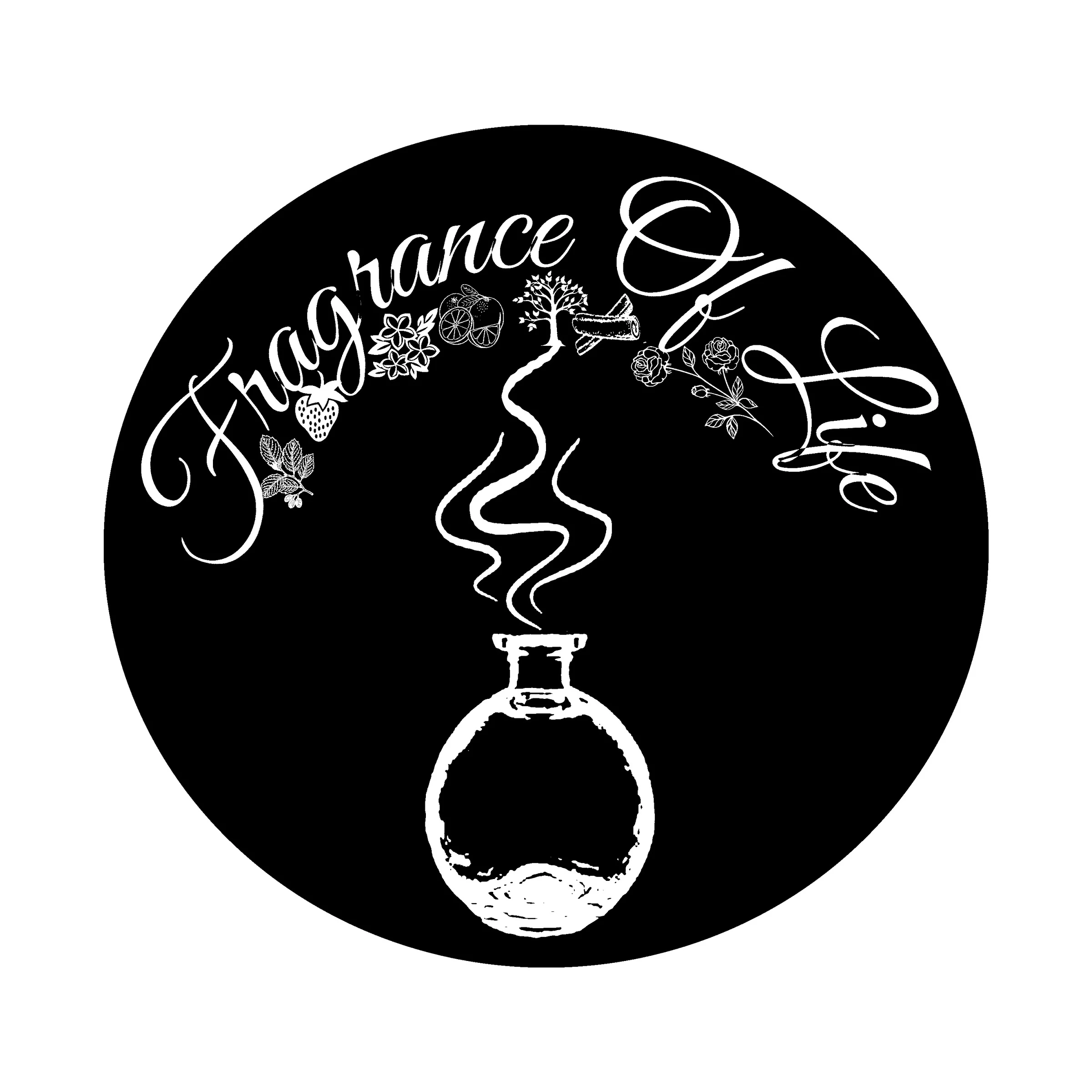 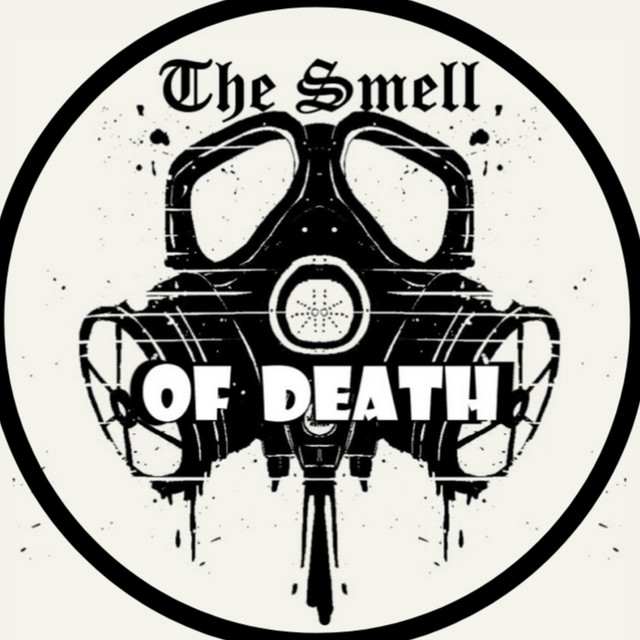 THESE ARE THOSE WHO HATE HOLINESS, PURITY & GOD
THESE ARE THOSE WHO HAVE THE SWEET SMELL OF HOLINESS
PROBLEM – WE GET USED TO THE SMELL
THE UNGODLINESS WE CLASSIFY AS HORRIBLE HAS AN AWFUL ODOR

THE UNGODLINESS THAT IS SO COMMON PLACE IN SOCIETY HAS LESS ODOR ALL THE TIME

THE UNGODLINESS THAT IS ACCEPTABLE IN SOCIETY DOES NOT EVEN SMELL

THE UNGODLINESS WE FIND PLEASURABLE ACTUALLY SMELLS GOOD TO US
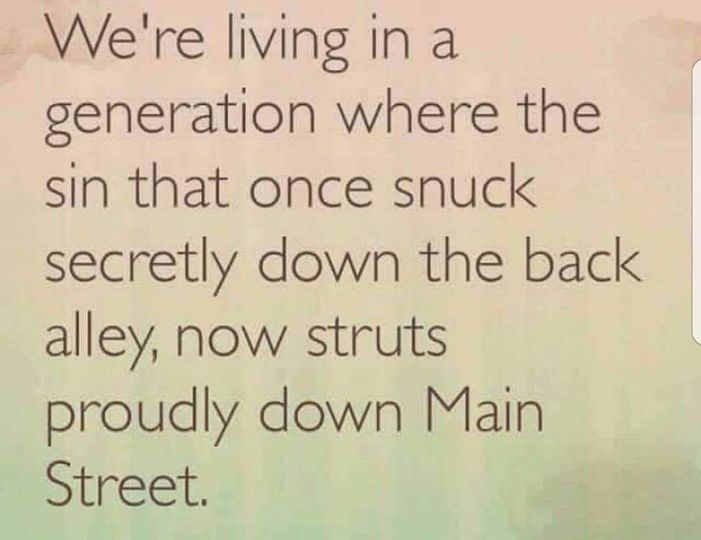 PROBLEM – WE GET USED TO THE SMELL
HOMOSEXUALITY
PROSTITUTION
RAPE
HUMAN BONDAGE
INCEST
ABORTION
MURDER
VIOLENT CRIMES
GENDER CHANGING
SAME-SEX MARRIAGES
THESE ARE THINGS THAT HAVE A TERRIBLE ODOR
PROBLEM – WE GET USED TO THE SMELL
HOMOSEXUALITY
PROSTITUTION
RAPE
HUMAN BONDAGE
INCEST
ABORTION
MURDER
VIOLENT CRIMES
GENDER CHANGING
SAME-SEX MARRIAGES
WE HEAR SO MUCH ABOUT THESE THINGS THEY BECOME COMMON
PROBLEM – WE GET USED TO THE SMELL
HOMOSEXUALITY
PROSTITUTION
RAPE
HUMAN BONDAGE
INCEST
ABORTION
MURDER
VIOLENT CRIMES
GENDER CHANGING
SAME-SEX MARRIAGES
IN FACT MOST OF THEM ARE NOW ACCEPTABLE BEHAVIOR
PROBLEM – WE GET USED TO THE SMELL
HOMOSEXUALITY
PROSTITUTION
RAPE
HUMAN BONDAGE
INCEST
ABORTION
MURDER
VIOLENT CRIMES
GENDER CHANGING
SAME-SEX MARRIAGES
THEY DON’T STINK TOO MUCH ANY MORE
LOOK AT ABORTION
In 1910 abortion was not only restricted but outright illegal at every stage in pregnancy in every state in the country. 

In the 1960’s Americans began to demand change

Today – 80% of Americans want abortion to be legal – (Planned Parenthood Action)
WHAT HAPPENED?
ABORTION HAS BECOME SO COMMON IT IS ACCEPTED AS BEING NATURAL
LOOK AT ABORTION
National Security Council spokesman John Kirby suggested during a White House press briefing Monday that new laws protecting the unborn around the nation along with possible changes to the Department of Defense's abortion policy, might hurt recruitment and morale for the U.S. military.
WHAT HAS HAPPENED?

WE HAVE GOTTEN USED TO THE SMELL
PROBLEM – WE GET USED TO THE SMELL
HOMOSEXUALITY
PROSTITUTION
RAPE
HUMAN BONDAGE
INCEST
ABORTION
MURDER
VIOLENT CRIMES
GENDER CHANGING
SAME-SEX MARRIAGES
WE WOULD NOT THINK ABOUT DOING ANY OF THESE THINGS – THEY STINK TOO MUCH
PROBLEM – WE GET USED TO THE SMELL
HOMOSEXUALITY
PROSTITUTION
RAPE
HUMAN BONDAGE
INCEST
ABORTION
MURDER
VIOLENT CRIMES
GENDER CHANGING
SAME-SEX MARRIAGES
BECAUSE OF THEIR COMMONALITY THESE THINGS NO LONGER STINK—WE GET USED TO THE SMELL
PROBLEM – WE GET USED TO THE SMELL
HOMOSEXUALITY
PROSTITUTION
RAPE
HUMAN BONDAGE
INCEST
ABORTION
MURDER
VIOLENT CRIMES
GENDER CHANGING
SAME-SEX MARRIAGES
ARE WE GETTING TOO USED TO THE SMELL OF THESE THINGS?
WHAT ABOUT OTHER THINGS THAT DON’T STINK AS BAD?
DECEIT
GREED
JEALOUSY
SELFISH AMBITION
HATE
GOSSIP
LYING
TO MANY THESE THINGS HAVE NO ODOR
WHAT ABOUT OTHER THINGS THAT DON’T STINK AS BAD?
BUT GOD SAYS THEY STINK
DECEIVING SOMEONE INSULTS GOD
GREED IS DEFINED AS IDOLATRY—WORSHIP TO A FALSE GOD
JEALOUSY AND SELFISH AMBITION – UNGODLY ARROGANCE
HATE CAN LEAD TO MISTREATMENT OF OTHERS AND EVEN MURDER
WHAT ABOUT OTHER THINGS THAT DON’T STINK AS BAD?
Gal 5:19-21  The acts of the sinful nature are obvious: sexual immorality, impurity and debauchery; 20 idolatry and witchcraft; hatred, discord, jealousy, fits of rage, selfish ambition, dissensions, factions 21 and envy; drunkenness, orgies, and the like. I warn you, as I did before, that those who live like this will not inherit the kingdom of God.
WHAT ABOUT OTHER THINGS THAT DON’T STINK AS BAD?
“THESE THINGS ARE JUST A PART OF LIFE”

“IF THEY DON’T SMELL BAD TO ME THEY DO NOT SMELL BAD TO GOD”

WHAT I AM DOING IS NOT AS BAD AS WHAT OTHERS DO

THE PROBLEM:   I AM GETTING USED TO THE SMELL
A SPIRITUAL TRUTH
WE ALL “STINK” TO GOD
SIN MAKES US STINK

Rom 3:23-24  for all have sinned and fall short of the glory of God, 

Rom 3:10-12  As it is written: "There is no one righteous, not even one;  11 there is no one who understands,  no one who seeks God. 12 All have turned away, they have together become worthless; there is no one who does good, not even one."
A SPIRITUAL TRUTH
WE ALL “STINK” TO GOD
SIN MAKES US STINK
THERE IS ENOUGH EVIL INGRAVED IN ALL OF US FOR US TO GIVE OFF AN ODOR TO GOD
WHILE WE MAY “GET USED TO THE SMELL”  GOD NEVER WILL
A SPIRITUAL TRUTH
2 Cor 2:14-16 But thanks be to God, who always leads us in triumphal procession in Christ and through us spreads everywhere the fragrance of the knowledge of him. 15 For we (Christians)  are to God the aroma of Christ among those who are being saved and those who are perishing. 16 To the one we are the smell of death; to the other, the fragrance of life.
ONLY ONE THING CAN REMOVE THE ODOR OF SIN – GOD’S FORGIVENESS
WHEN WE ENTER CHRIST THROUGH HIS DEATH, BURIAL AND RESURRECTION—HIS BLOOD REMOVES THE ODOR
A SPIRITUAL TRUTH
2 Cor 2:14-16 But thanks be to God, who always leads us in triumphal procession in Christ and through us spreads everywhere the fragrance of the knowledge of him. 15 For we (Christians)  are to God the aroma of Christ among those who are being saved and those who are perishing. 16 To the one we are the smell of death; to the other, the fragrance of life.
WE NEED TO SPREAD THE FRAGRANT KNOWLEDGE OF GOD BY OUR LIVES
WE NEED TO BE THE SWEET AROMA OF CHRIST
WE EITHER HAVE THE SMELL OF DEATH OR THE FRAGRANCE OF LIFE
A SPIRITUAL TRUTH
WE CANNOT HAVE THE SMELL OF EVIL AND BE PLEASING TO GOD
TOO MANY CLAIM TO BE CHRISTIANS BUT THEY ARE NOT THE SWEET FRAGRANCE GOD WANTS THEM TO BE
THEIR GOAL IS TO SMELL LIKE EVIL AND STAY OUT OF HELL
WE CANNOT GET SO USED TO THE EVIL SMELL OF UNGODLINESS THAT WE PAY NO ATTENTION TO IT
WE CANNOT IGNORE THE SMELL OF EVIL
A CHALLENGE
IS OUR PERSONAL HOLINESS AND PURITY IMPORTANT?
ARE WE GUILTY OF “GETTING USED TO THE SMELL?”

IS OUR PURPOSE TO LET GOD CLEANSE US EVERYDAY SO THAT WE HAVE THE SWEET FAGRANCE OF HOLINESS?